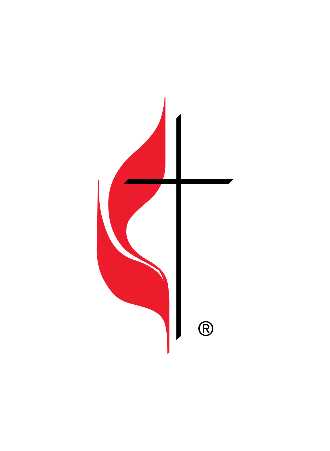 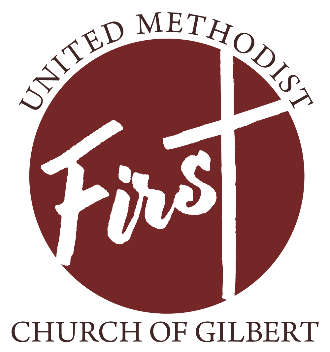 Information Update
First United Methodist Church of Gilbert
November 10, 2019
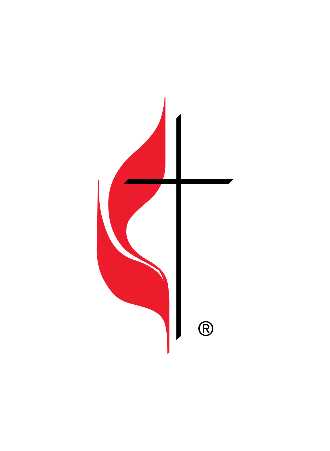 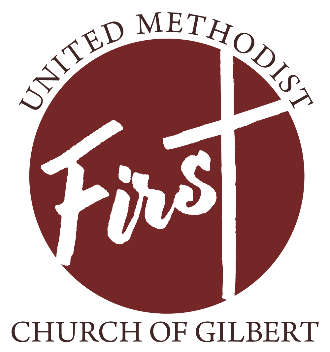 Campus Renovations
Building on the past, believing in the future
Nursery
Preschool Office
Choir Space
Senior High Youth Room
First Floor Meeting Spaces
IT Upgrades
Parking Lot
Landscaping
Cooper Road Sign
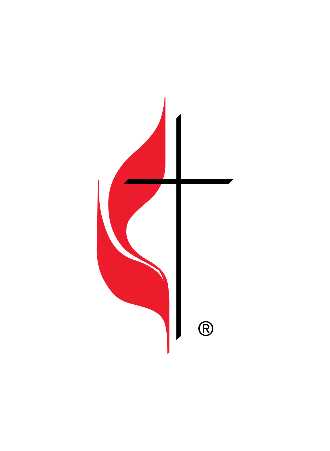 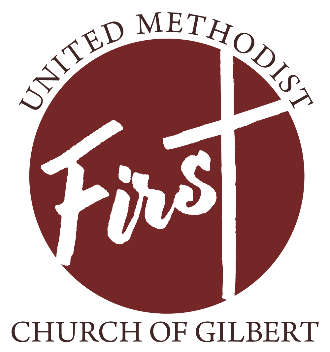 What is our vision at First UMC of Gilbert?
“I ask not only on behalf of these, but also on behalf of those who will believe in me through their word, that they may all be one. As you, Father, are in me and I am in you, may they also be in us, so that the world may believe that you have sent me. The glory that you have given me I have given them, so that they may be one, as we are one.  
– John 17:20-22
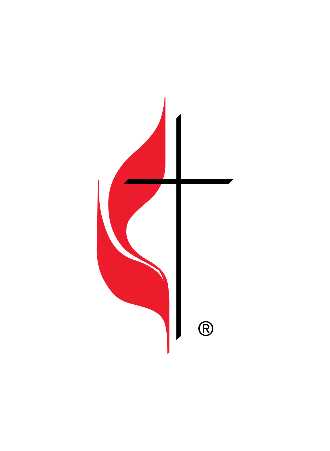 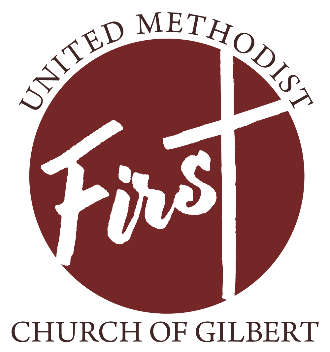 What is the traditional plan as it was passed?
Expanded definition of ‘self-avowed practicing homosexual’
Bishop prohibitions
Mandated penalties
Boards of ordained ministries prohibitions
Mandates changed in complaints
Appeals changes
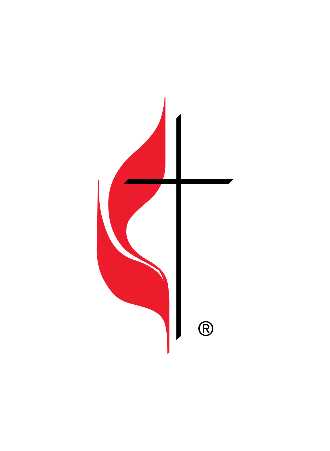 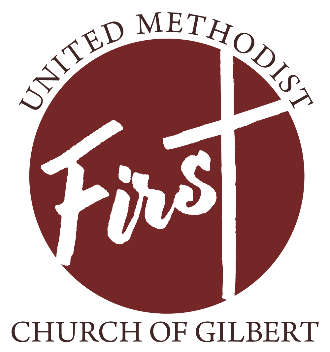 Four Commitments of UMCNext
1. We long to be passionate followers of Jesus Christ, committed to a Wesleyan vision of Christianity, anchored in scripture and informed by tradition, experience and reason as we live a life of personal piety and social holiness.
2. We commit to resist evil, injustice and oppression in all forms and toward all people and build a church which affirms the full participation of all ages, nations, races, classes, cultures, gender identities, sexual orientations, and abilities.
3. We reject the Traditional Plan approved at General Conference 2019 as inconsistent with the gospel of Jesus Christ and will resist its implementation.
4. We will work to eliminate discriminatory language and the restrictions and penalties in the Discipline regarding LGBTQ+ persons. We affirm the sacred worth of LGBTQ+ persons, celebrate their gifts, and commit to being in ministry together.
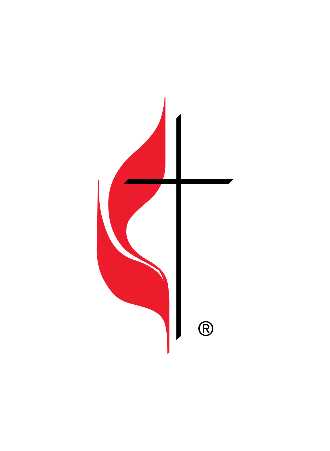 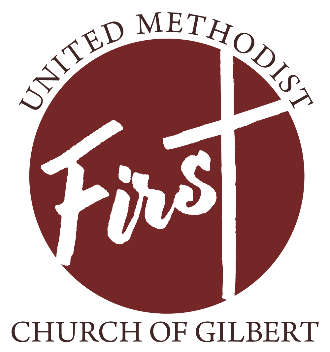 Desert Southwest Conference Creative Dialogue Notes
How is our Annual Conference responding to the Traditional Plan?
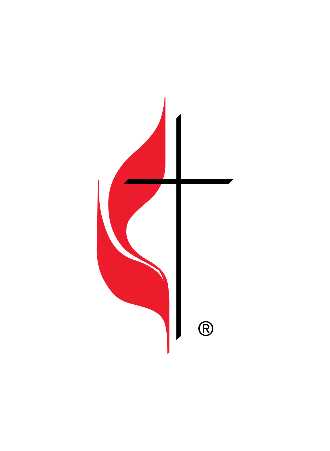 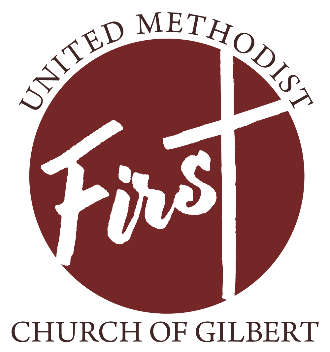 General Conference 2020
May 5-15 in Minneapolis:
gc2020welcome.org
Multiple plans have been submitted
dscumc.org/way-forward/resources
westernjurisdictionumc.org
umnews.org
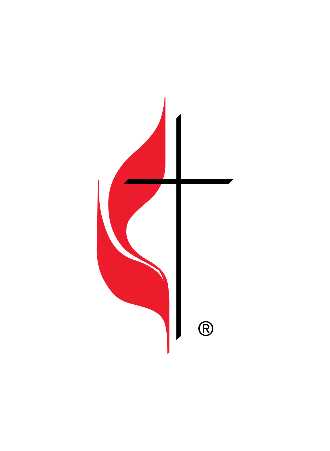 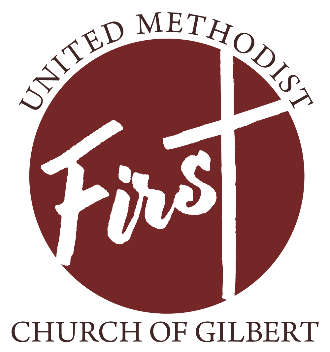 Additional Resources
Unity of the Church and Human Sexuality: Toward a Faithful United Methodist Witness (GBHEM)
United Methodists Divided: Understanding Our Difference Over Homosexuality (Dale McConkey)
Holy Love (Steve Harper)
How to Talk About the Bible and LGBTQ Inclusion (Matthew Vines)
Homosexuality and Christian Faith: Questions of Conscience for the Churches (Walter Wink)
The Trevor Project (https://www.thetrevorproject.org/)
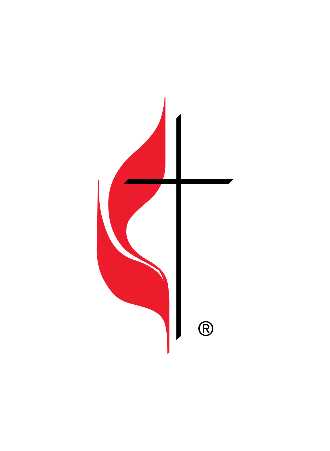 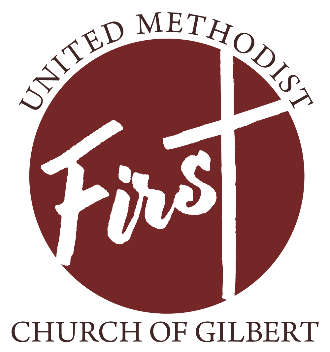 What is our vision at First UMC of Gilbert?
“By the power of Christ’s redeeming and sanctifying love, we commit ourselves to grow in love and understanding until all the walls that divide us are finally cast down.”
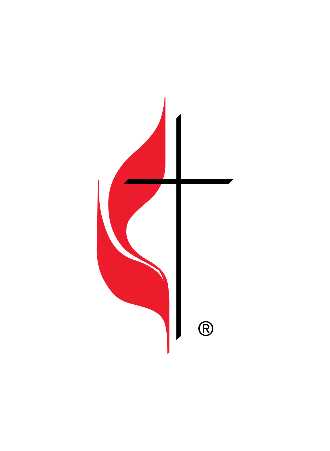 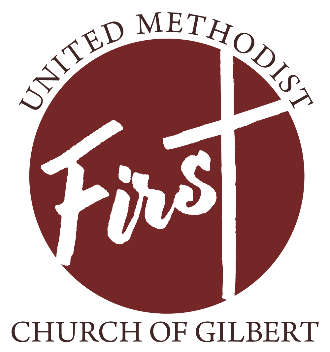 What is our vision at First UMC of Gilbert?
The vision of First UMC of Gilbert is to be…
…
That aspires to…
…
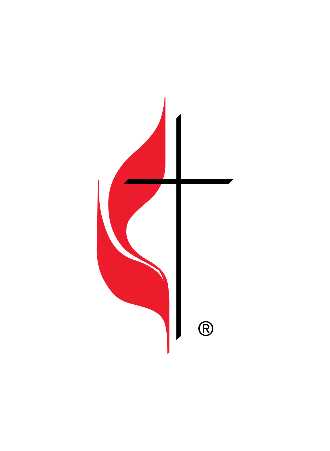 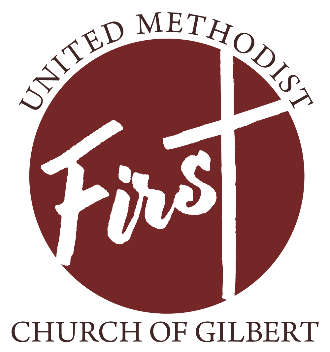 Questions